Determining Slopeand y-intercept
Essential Question?
How can you determine the slope and y-intercept of a line?
8.EE.6
Common Core Standard:
8.EE.6 ─ Understand the connections between proportional relationships, lines, and linear equations.
Use similar triangles to explain why the slope m is the same between any two distinct points on a non-vertical line in the coordinate plane; derive the equation y = mx for a line through the origin and the equation y = mx + b for a line intercepting the vertical axis at b.
Objectives:
To determine the slope and y-intercept of a linear equation, given a graph, a table, or an equation.
Curriculum Vocabulary
Linear Equation (ecuación lineal):
An equation whose solutions form a straight line on a coordinate plane.
Slope Intercept Form (forma de pendiente-intersección):
A linear equation written in the form y = mx+b, wherem represents the slope and b represents the y-intercept.
y-intercept (intersección con el eje y):
The y-coordinate of the point where the graph of a function crosses the y-axis.
Determining Slope and y-intercept
Given a GRAPH:
The following graph represents the amount of water in a water tank over a 4 week period, during a drought.
(no water is being added to the tank)
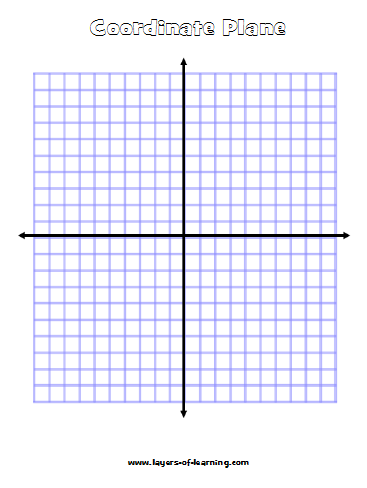 What is the initial value(y-intercept)?


What is the slope?


How would you interpret the slope and y-intercept in the context of the problem?
Number of Gallons of Water in Tank
Number of weeks
Determining Slope and y-intercept
Given an EQUATION :
What is the initial value(y-intercept)?

What is the slope?

How would you interpret the slope and y-intercept in the context of the problem?
Determining Slope and y-intercept
Given a TABLE:
The following table represents the rate at which the Ebola virus is spreading in Africa for the month of September 2014.
What is the initial value(y-intercept)?

What is the slope?

How would you interpret the slope and y-intercept in the context of the problem?
COMPARING LINEAR RELATIONS
Alyssa wants to take dance lessons.  The table below shows the cost for group lessons and private lessons.  Which is more expensive?  What is the difference between the two?  If Alyssa’s parents are willing to pay for the less expensive choice, how much would Alyssa need to spend if she wanted the more expensive choice?
Are these both proportional?  What kind of statements can you make about this situation?